Optical Spectroscopy
Alexander Breindel
[Speaker Notes: Hello, my name is Alexander Breindel, and I’m going to be talking about optical spectroscopy]
What is Optical Spectroscopy?
Spectroscopic techniques using infrared, ultraviolet, and visible light

Separating by wavelength allows quantitative analysis
Prism
Diffraction Grating
[Speaker Notes: Optical Spectroscopy is a class of spectroscopic techniques using infrared, visible, and ultraviolet light.
Spectroscopy is studying emissions from a source based on the spectrum that made from those emissions. Light can be separated by wavelength using things like a prism or a diffraction grating. Using a diffraction grating allows a quantitative analysis of the results due to greater spectral resolution.]
Photoluminescence
Light emission as a result of excitations from a light source

Electron-hole pair is created by exciting electrons into the conduction band

When the electron-hole pair recombine, there is an emission.
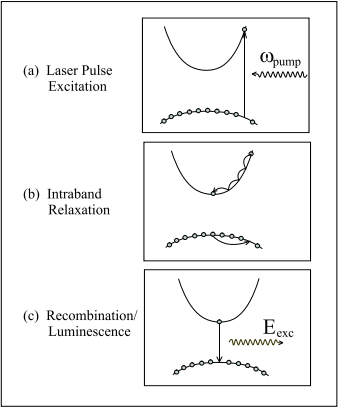 Hannewald et al. (2002)
[Speaker Notes: I’m going to be focusing on a particular type of Optical Spectroscopy, which is Photoluminescence Spectroscopy. Photoluminescence spectroscopy uses photoluminescence as the source of the signal to be analyzed. Photoluminescence is the light emitted from a sample as a result of excitations caused by a light source. A laser is shined on the sample, causing an excitation of an electron into the conduction band. This electron-hole pair can be thought of as a quasi-particle called an exciton. The exciton relaxes within the conduction band, and then the electron and the hole recombine, and this causes an emission. This emission is the photoluminescence. The excitation energy is held constant, and then the intensity of the emissions are measured across the energies of the emission spectrum.
IMAGE SOURCE: 1]
Experiment Setup
Laser
Lenses
Sample
Spectrometer
[Speaker Notes: Here one can see a diagram of a typical Photoluminescence Spectroscopy setup.  
A laser is used to excite the sample, inducing photoluminescence, which is then sent to a spectrometer by a system of lenses. Inside the spectrometer there is a diffraction grating and photomultiplier tubes, allowing the intensity to be tracked at the various energies in the spectrum. The backscatter setup is typical, since the excitation and emission occur at the surface of the sample. The sample is often put in a cryostat in order to control its temperature.]
What is Photoluminescence used for?
Photoemission spectrum depends on the band structure

Identify sample composition

Identify defect species and concentration

Characterization of the optical emission properties of the sample
[Speaker Notes: Photoluminescence is dependent upon the band structure of the sample. As a result it allows the identification of the sample composition, as well as identification  of the defect species in the sample, and their concentrations. It also, of course, allows characterization of the optical emission properties of the sample.]
Photoluminescence Excitation
Modification of the Photoluminescence experiment

Measure the intensity at a particular emission energy as a function of excitation energy

Associated with absorption
[Speaker Notes: A simple modification of Photoluminescence Spectroscopy is Photoluminescence excitation spectroscopy. Rather than exciting the sample at a fixed energy and sweeping the energies emitted, the excitation energy is varied and the intensity at a particular emission energy is measured. Since one would expect a stronger response when the excitation energy matched the absorption energy, there is an association with photoluminescence excitation and absorption.]
Example: Perovskite Sample
(C6H5C2H4-NH3)2-PbI4 
Consists of organic and inorganic layers
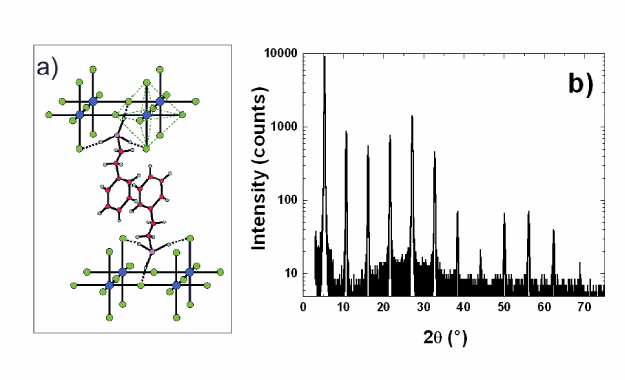 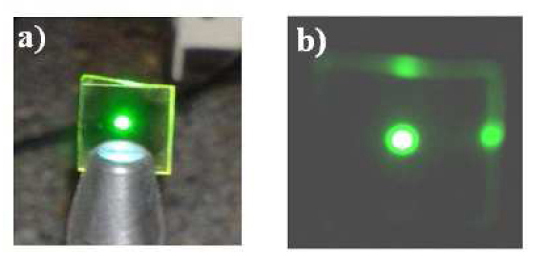 Gauthron et al. (2010)
[Speaker Notes: As an example, we can consider a recent paper by Gauthron et al. which looked at photoluminescence on a perovskite sample: (C6H5C2H4-NH3)2-PbI4 

The sample has a layered structure, consisting of organic and inorganic layers… you can see the chemical structure on the right,

There is a 2d square lattice with a basis for the PbI4 and then in between these layers are these organic molecules, the C6H5C2H4 and then these layers are connected with the ammonia.

The two images on the left are photographs of the sample, exhibiting green photoluminescence under UV light
IMAGES 2]
Results
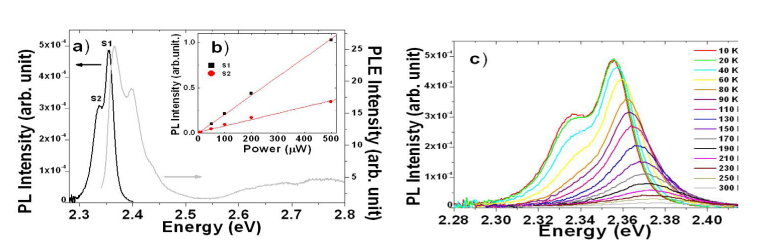 Gauthron et al. (2010)
[Speaker Notes: Pictured are the results of the photoluminescence experiments and the photoluminescence excitation experiments

In the photoluminescence experiments, one can see two peaks, one at 2.355 eV (labeled s1), and one at 2.337 eV (labeled s2).
Looking at the inset, which looks at the peak intensities as a function of excitation power (not energy), one sees a linear dependence for both peaks. This allows one discount the explanation of these two peaks using defects, which would result in a saturation, or bi-excitons, that is, excitons coupled with other excitons which would experience a quadratic result. 

The photoluminescence excitation line is shown in grey for the 2.337 eV line. Gauthron et al. found the photoluminescence excitation results for the other line to be exactly similar, and so did not show it. This similarity indicates that both of the emission lines are due to the same source, since, as you’ll recall, photoluminescence excitation experiments are related with absorption, and so similar results indicate that both are caused from the same energy absorptions.

Gauthron et al. also note that the energy separation between the two lines (s1 and s2) is ~14 meV, approximately equal to the energy associated with optical phonons in PbI4, which you’ll recall is the inorganic layer of the compound, suggesting that S2 may be a phonon replica of S1

IMAGE SOURCE: 2]
Results cont.
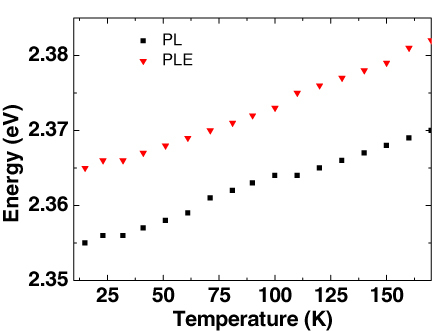 Gauthron et al. (2010)
[Speaker Notes: In this diagram, the S1 peak and the lowest peak in the photoluminescence excitation results are plotted with respect to temperature. This allows one to track the difference between the energy of the emission line and the absorption line. This difference would be caused by the energy shift due to relaxation prior to emission. Normally in inorganic compounds, at higher temperatures the difference decreases until it vanishes as the thermal fluctuations overpower the potential well… however, in halides such as PbI2 there is strong coupling between excitons and phonons, creating quasi-particles called polarons. This causes self-trapping since the phonons act to localize the exciton, so the shift remains stable. Thus the stability of the shift in this compound indicates at the S1 line would be well described by a polaron model.
IMAGE SOURCE 2]
Image References
K. Hannewald, S. Glutsch, and F. Bechstedt "Theory of photoluminescence excitation spectroscopy in semiconductors" Poster, ICPS 26, Edinburgh (UK), August 2002, Proc. 26th Int. Conf. on the Physics of Semiconductors, Institute of Physics Publ., Bristol, ISBN 0-7503-0924-5 (CD), (2002).
K. Gauthron, J-S. Lauret, L. Doyennette, G. Lanty, A. Al Choueiry, S. J. Zhang, A. Brehier, L. Largeau, O. Mauguin, J. Bloch, and E. Deleporte, "Optical spectroscopy of two-dimensional layered (C6H5C2H4-NH3)2-PbI4 perovskite," Opt. Express 18, 5912-5919 (2010)